Игра-тренажёр по обучению грамоте«Четвёртый лишний»
Цель: закрепление полученных знаний на занятиях в   
	занимательной игровой форме. 
Задачи: развивать фонематический слух, упражнять детей в  	определении гласного звука в середине слова.
Правила: назови все картинки и выбери лишнюю. Лишняя 	картинка та, в названии которой нет заданного звука.
Автор: Червякова Татьяна Васильевна,  
учитель – логопед МДОУ детского сада «Родничок» пгт Свеча
Назови лишнюю картинку
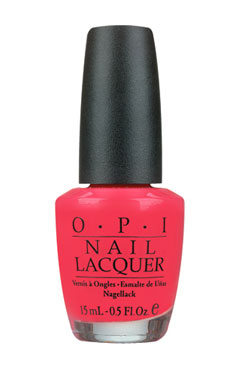 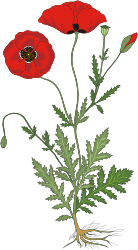 А
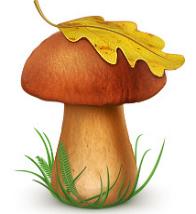 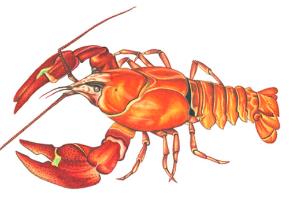 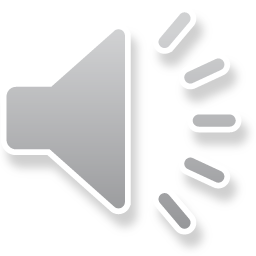 Назови лишнюю картинку
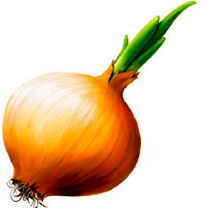 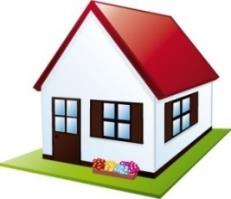 У
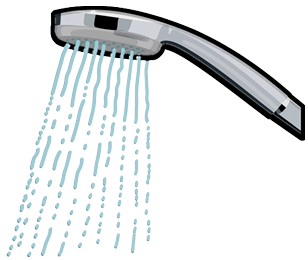 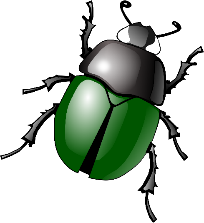 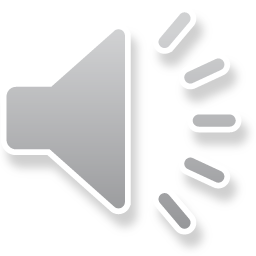 Назови лишнюю картинку
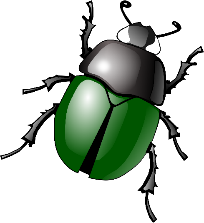 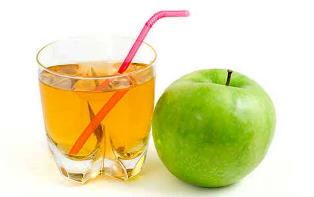 О
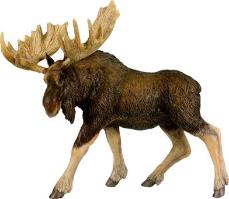 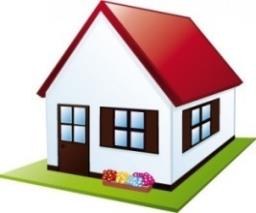 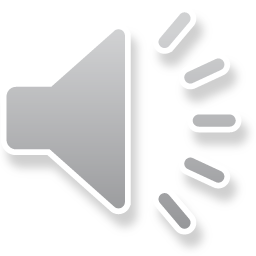 Назови лишнюю картинку
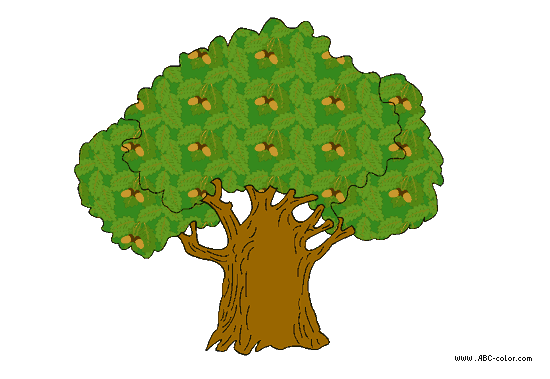 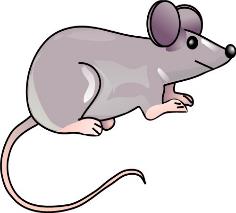 Ы
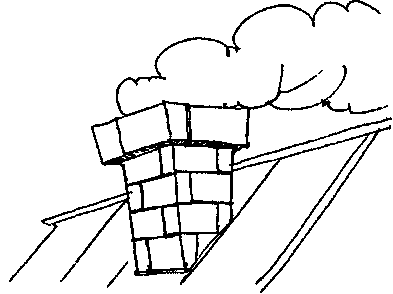 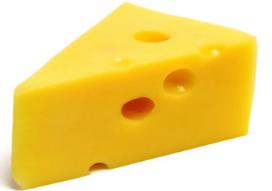 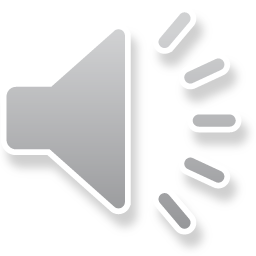 Назови лишнюю картинку
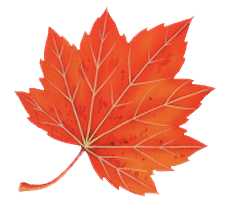 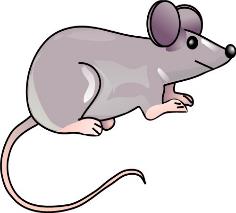 И
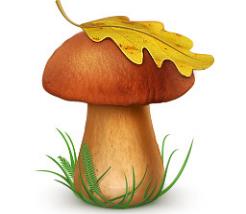 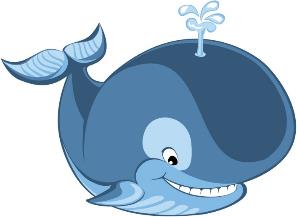 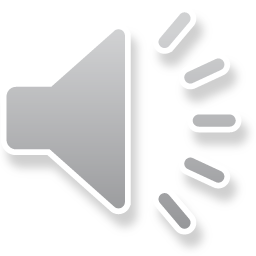 Назови лишнюю картинку
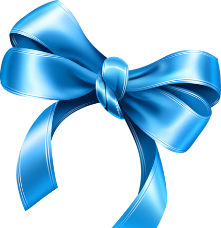 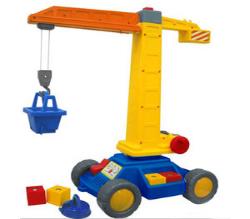 А
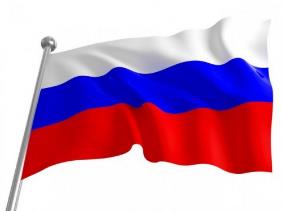 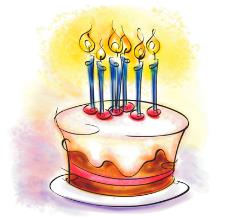 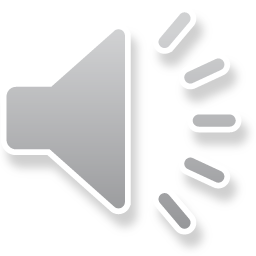 Назови лишнюю картинку
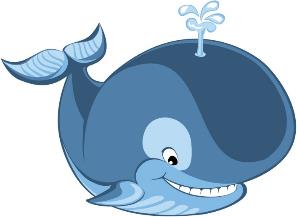 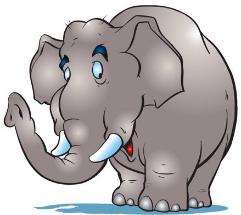 о
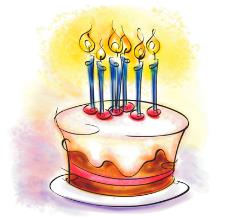 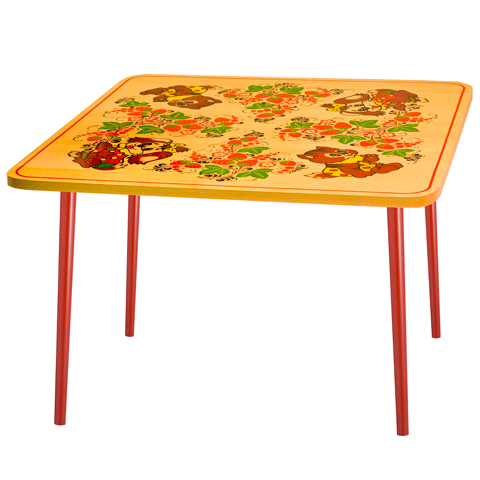 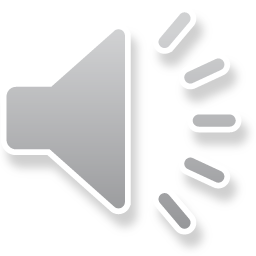 Назови лишнюю картинку
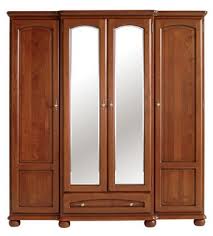 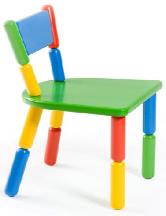 У
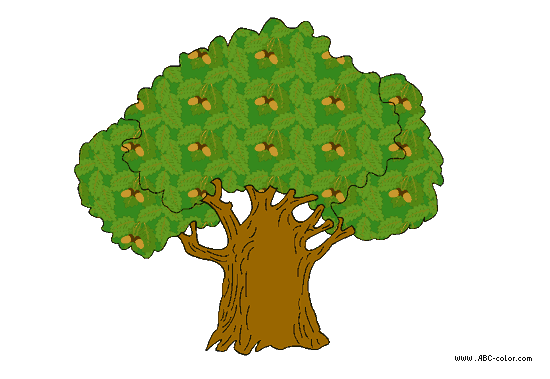 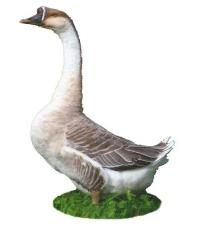 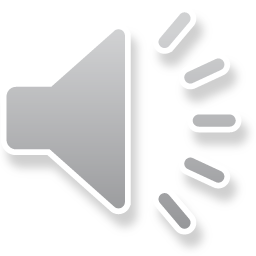 Назови лишнюю картинку
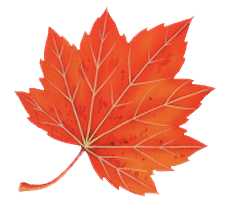 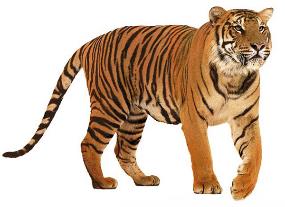 И
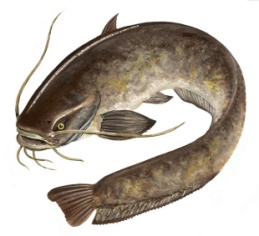 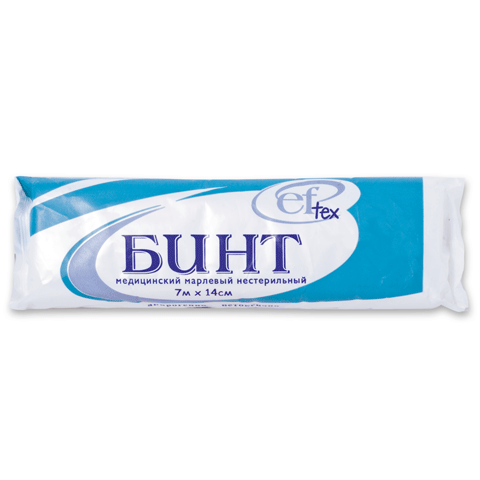 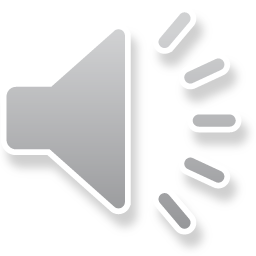 Назови лишнюю картинку
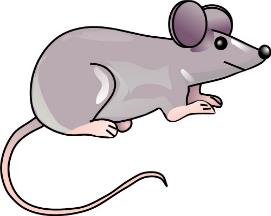 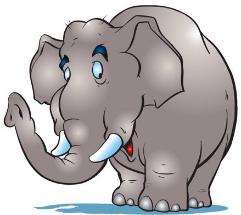 ы
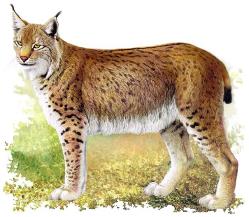 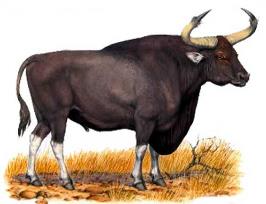 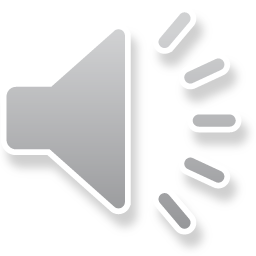 Назови лишнюю картинку
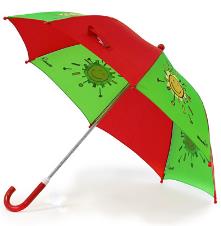 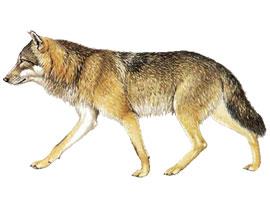 О
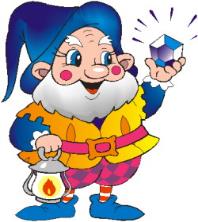 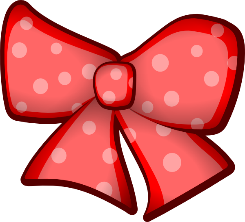 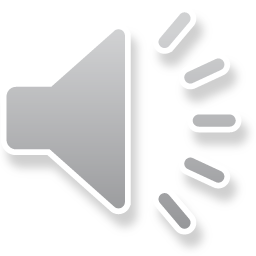 КОНЕЦ ИГРЫ